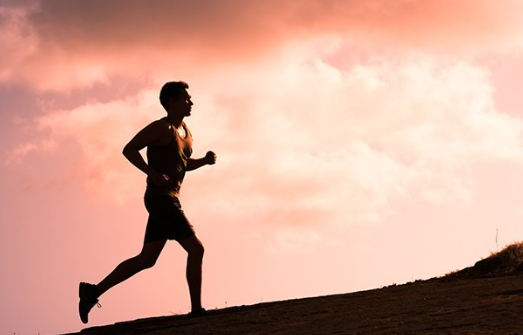 Practising
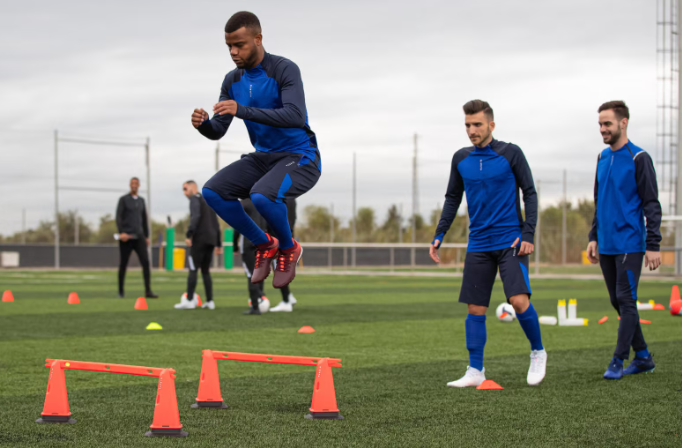 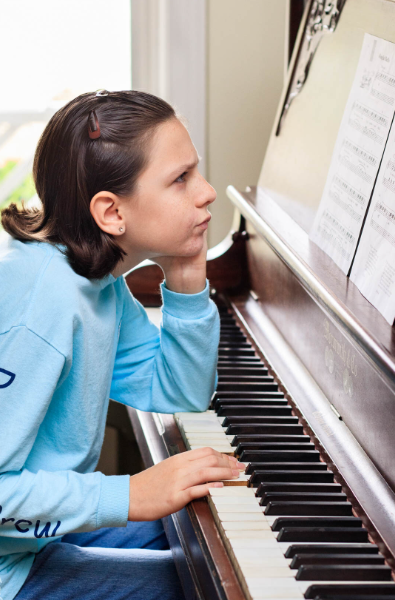 Confidence through consistent spiritual practices
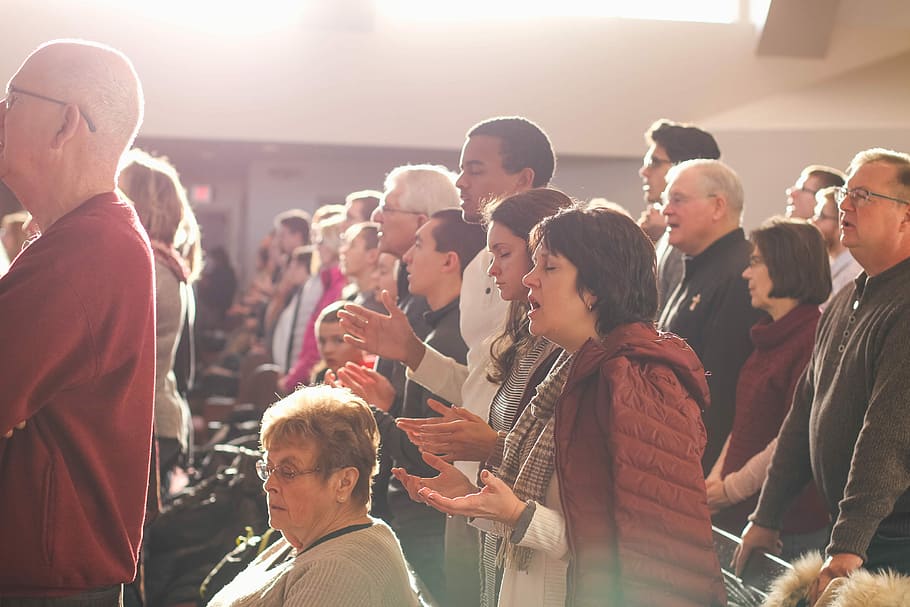 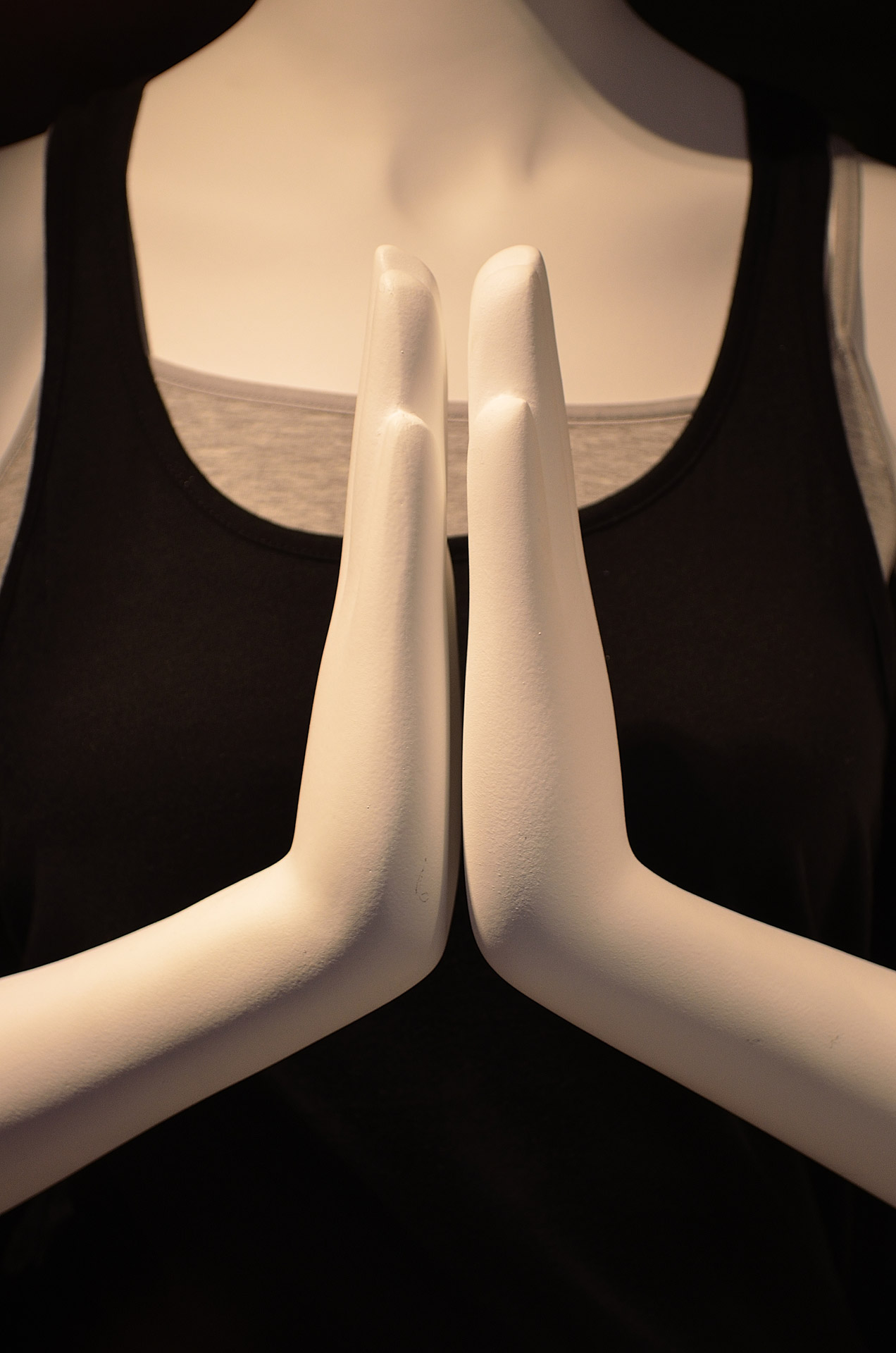 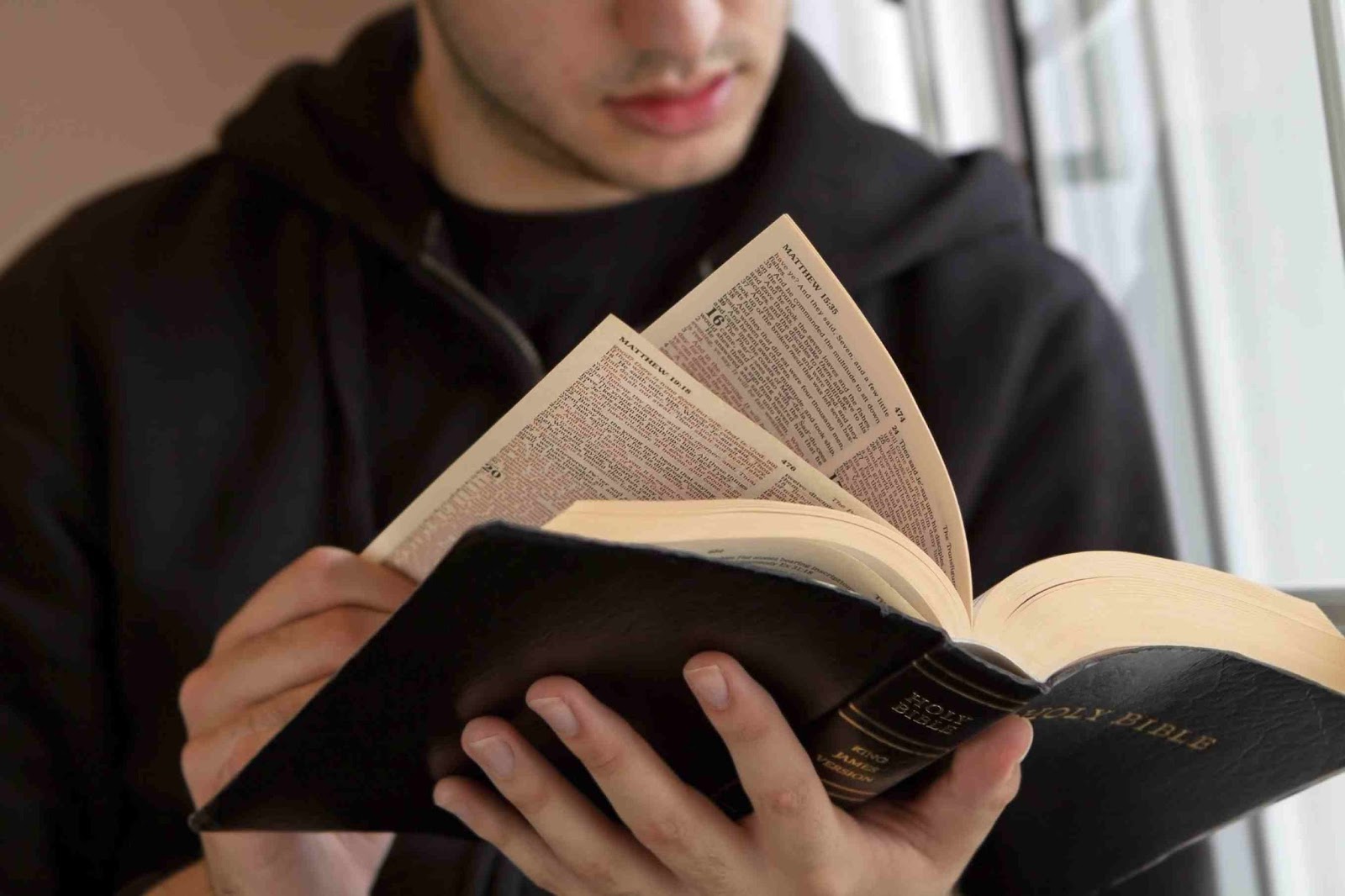 The wise and foolish builders Matthew 7: 24-27
24 “Therefore everyone who hears these words of mine and puts them into practice is like a wise man who built his house on the rock. 25 The rain came down, the streams rose, and the winds blew and beat against that house; yet it did not fall, because it had its foundation on the rock. 26 But everyone who hears these words of mine and does not put them into practice is like a foolish man who built his house on sand. 27 The rain came down, the streams rose, and the winds blew and beat against that house, and it fell with a great crash.”
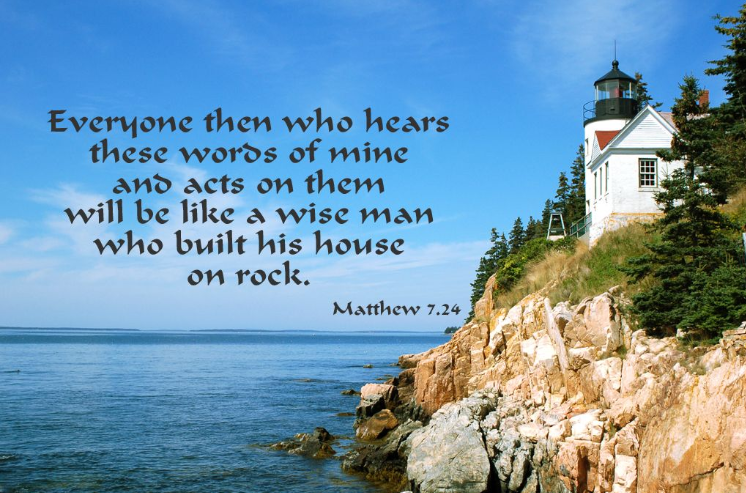 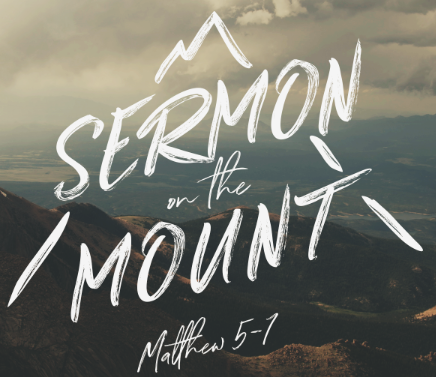 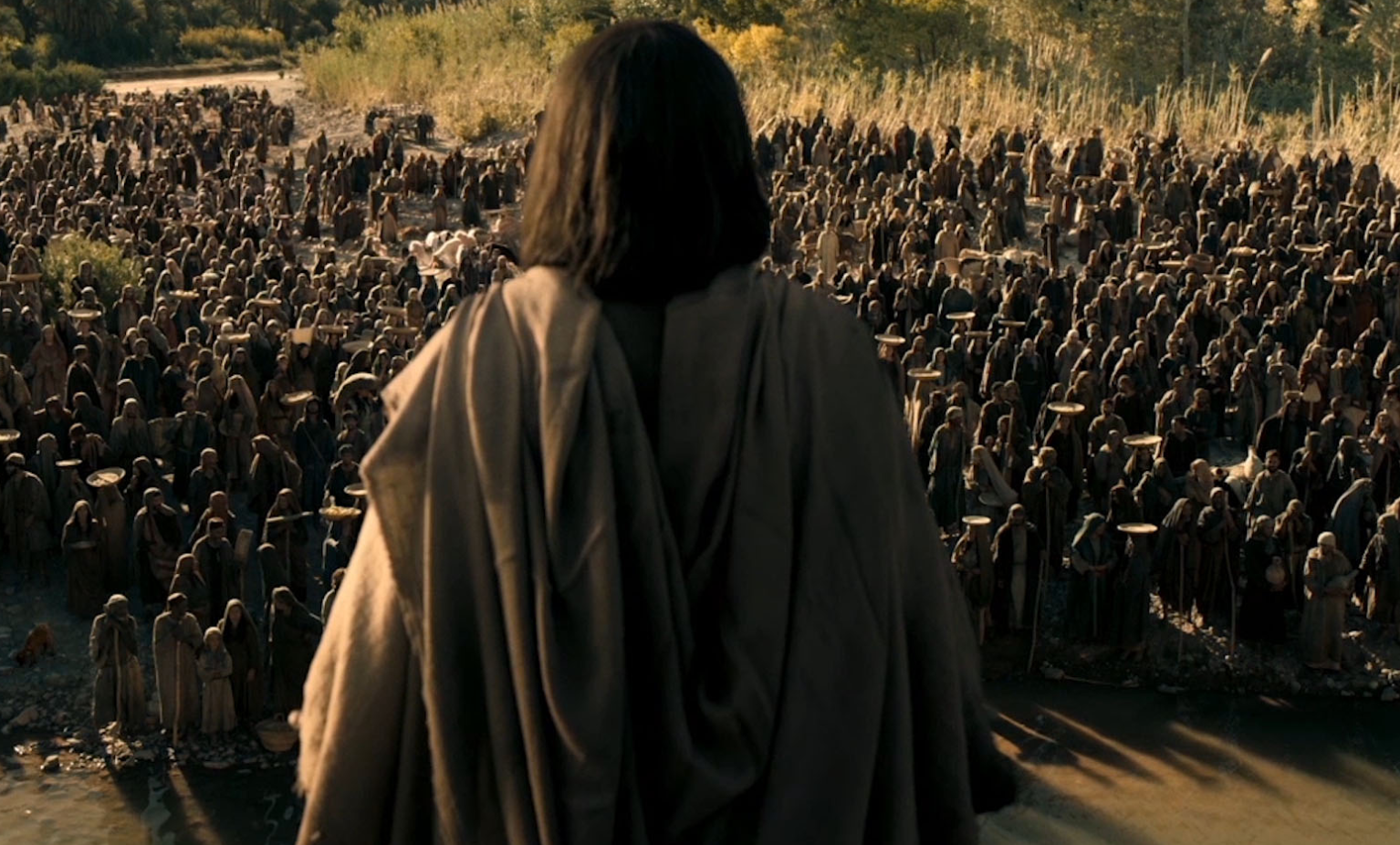 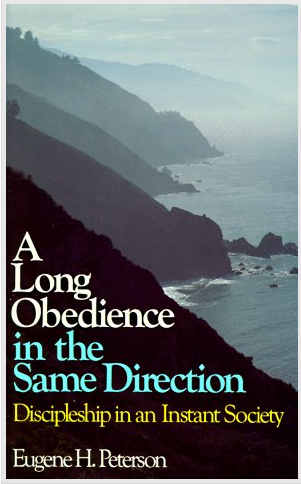 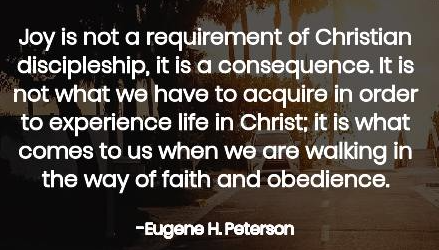 Consistent spiritual practices as an individual
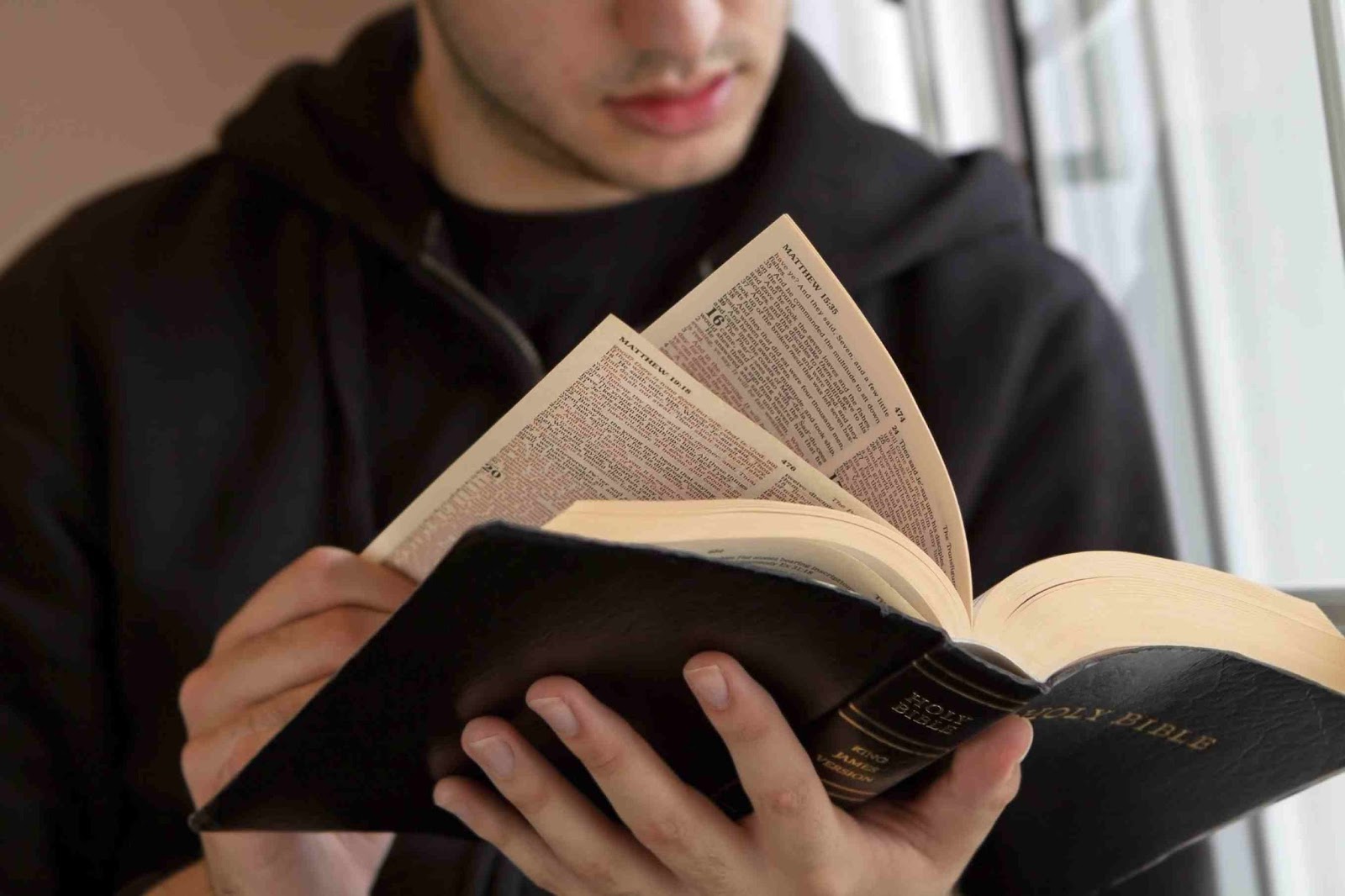 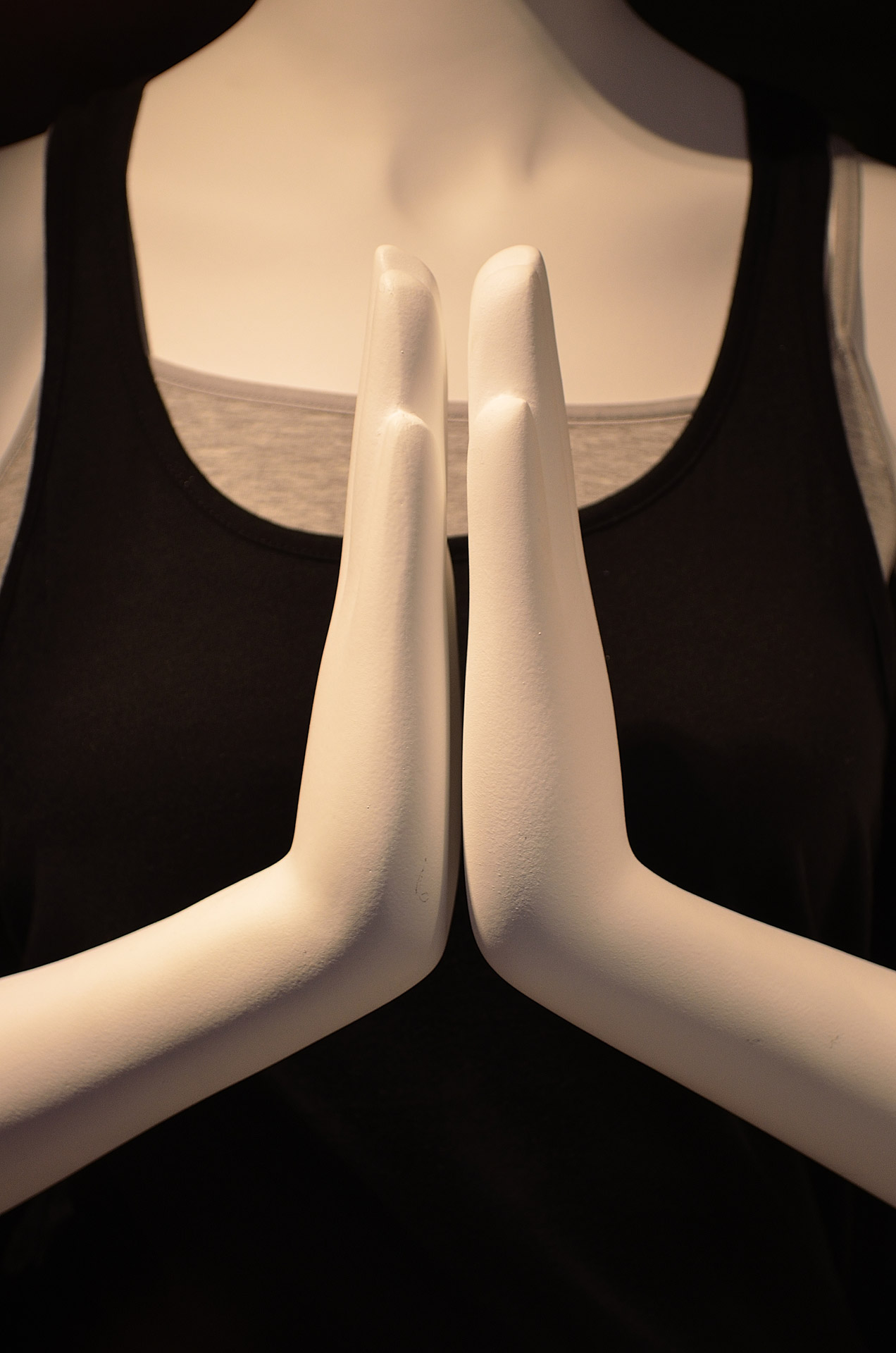 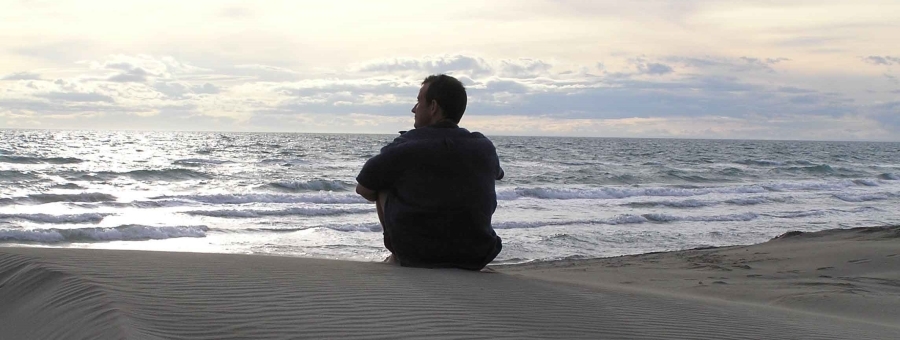 Who am I in Christ?
I am born again—spiritually transformed, renewed and set apart for God’s purpose—through the living and everlasting word of God (1 Peter 1:23).
I am free from the law of sin and death (Romans 8:2).
I am God’s workmanship, created in Christ to do good works that He has prepared for me to do (Ephesians 2:10).
I am an ambassador for Christ (2 Corinthians 5:20). I am part of a chosen generation, a royal priesthood, a holy nation, a purchased people (1 Peter 2:9).
Rooted in Christ.
Colossians 2: 6-7 Therefore as you have received Christ Jesus the Lord, walk in (union with) Him (reflecting the character in the things you do and say – living lives that lead others away from sin), having been deeply rooted (in Him) and now being continually built up in Him and ( becoming increasingly more) established in your faith, just as you were taught, and overflowing with gratitude.                                                              Amplified Bible
Results of LICC survey, 2022
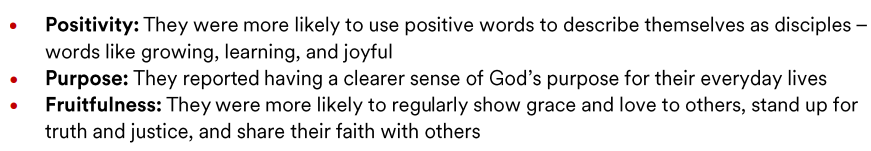 Consistent spiritual practices as a group of believers
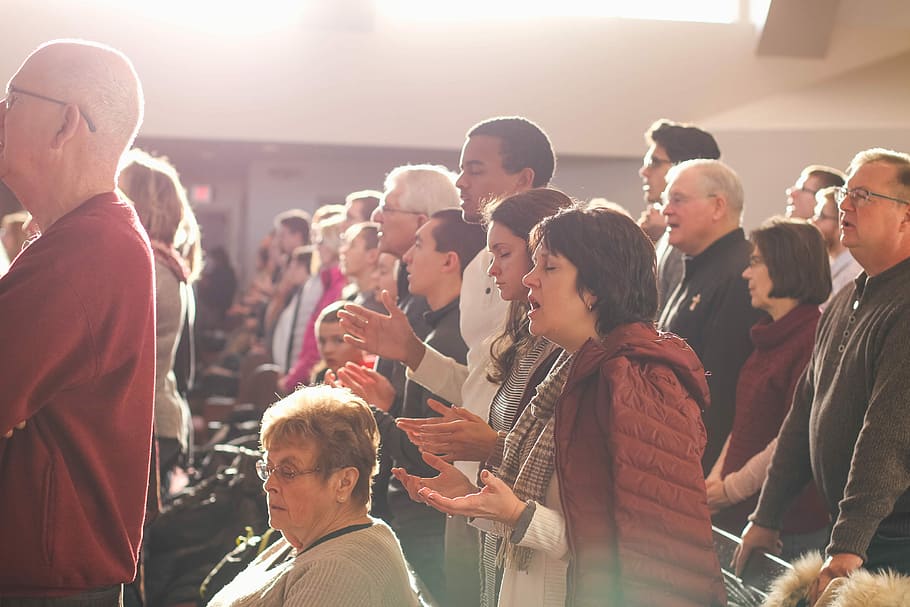 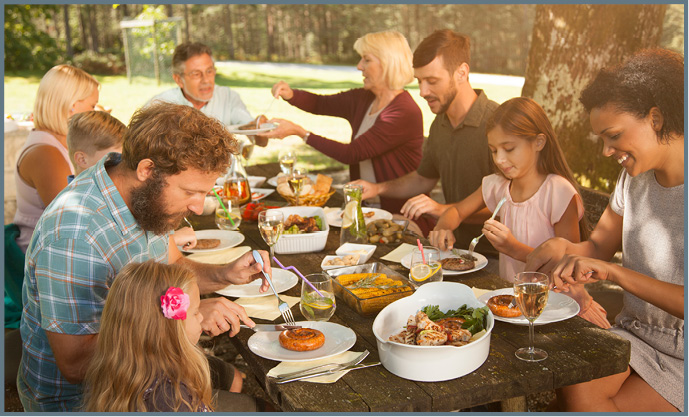 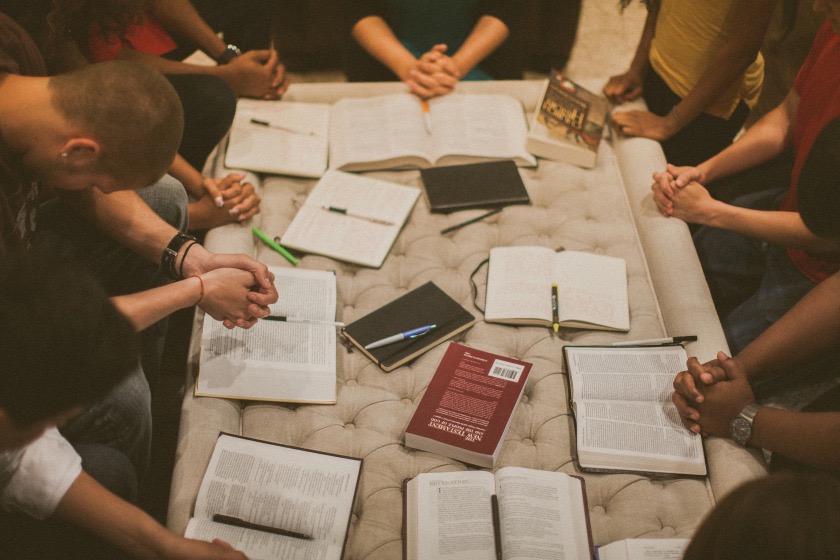 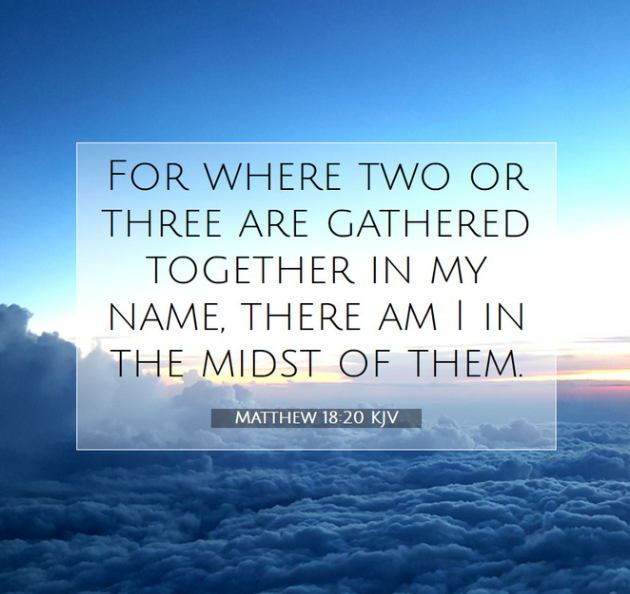 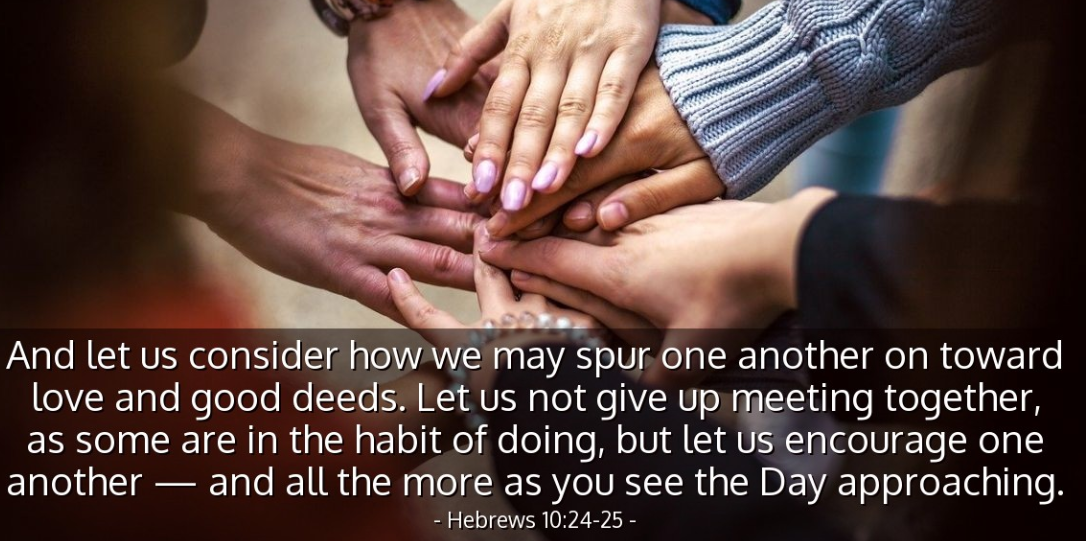 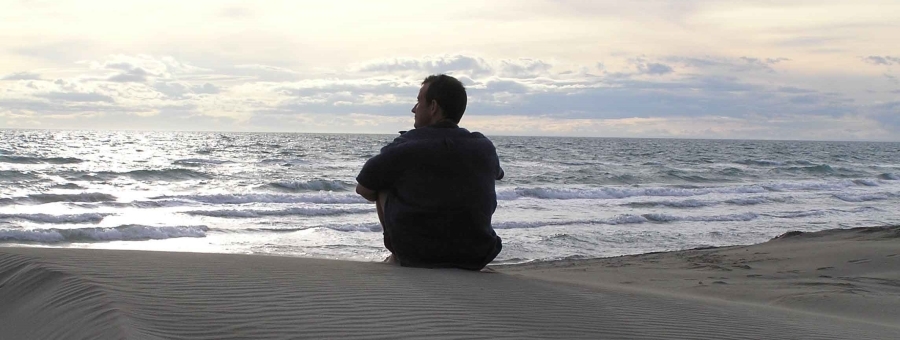 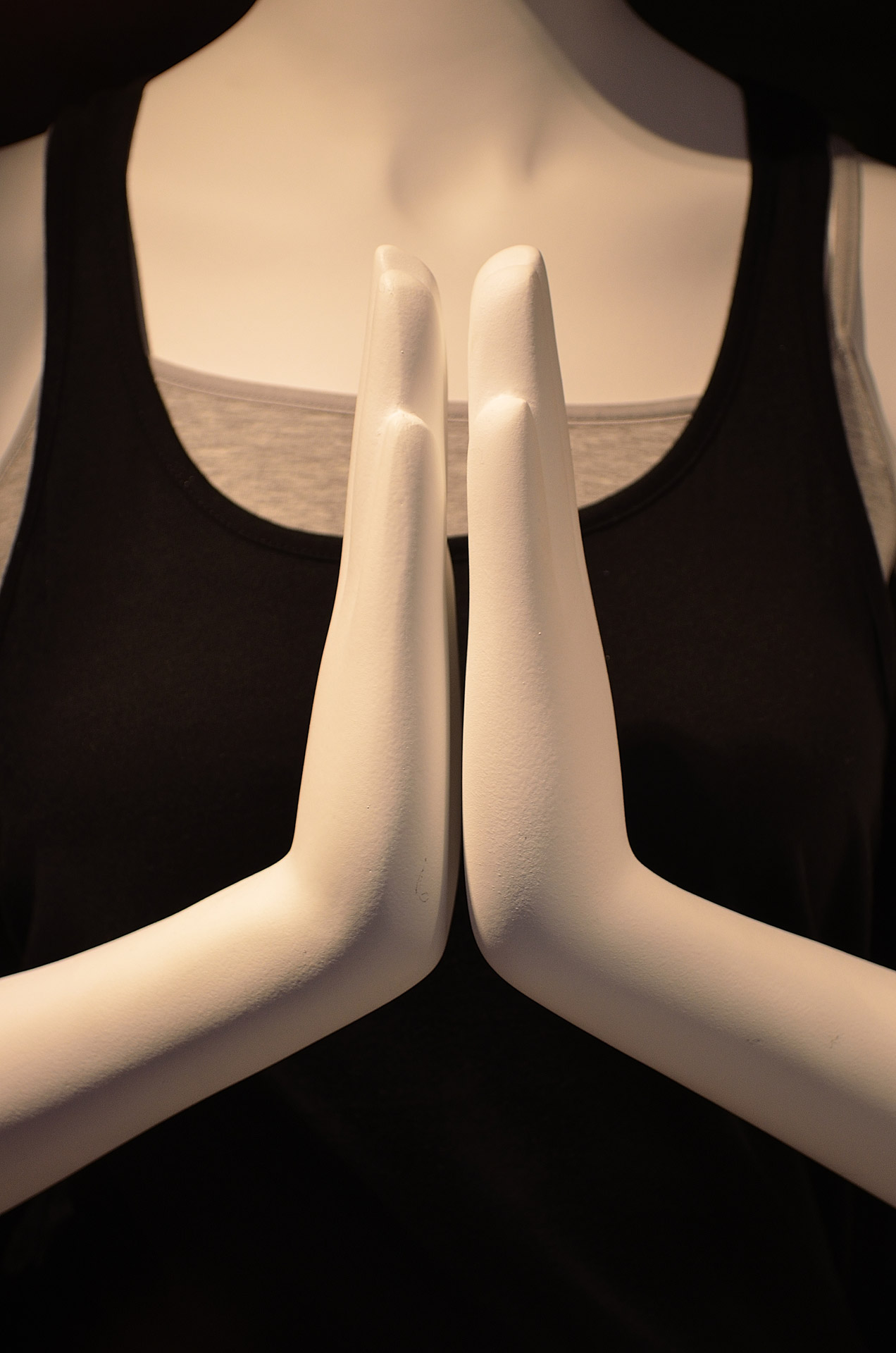 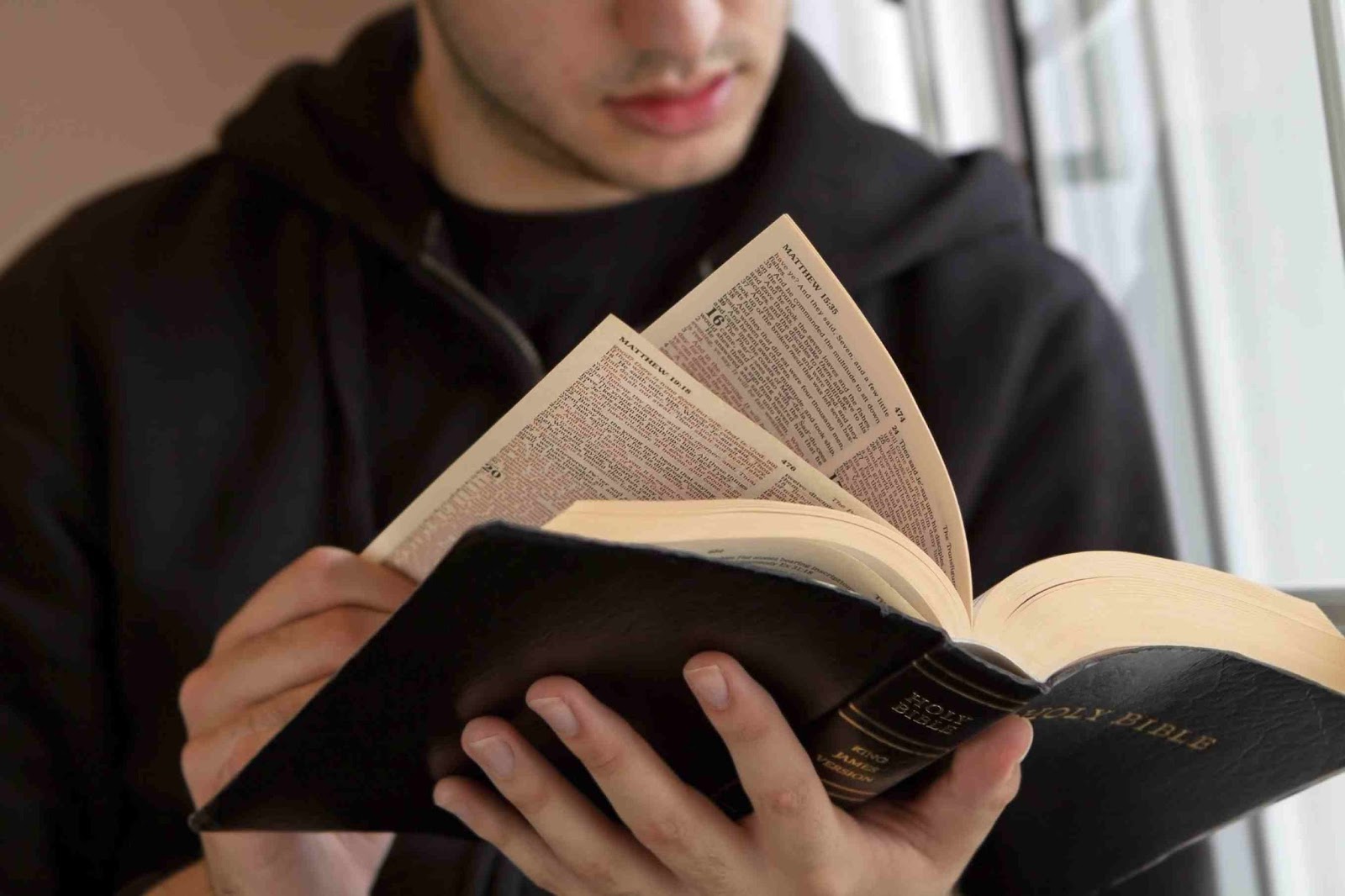 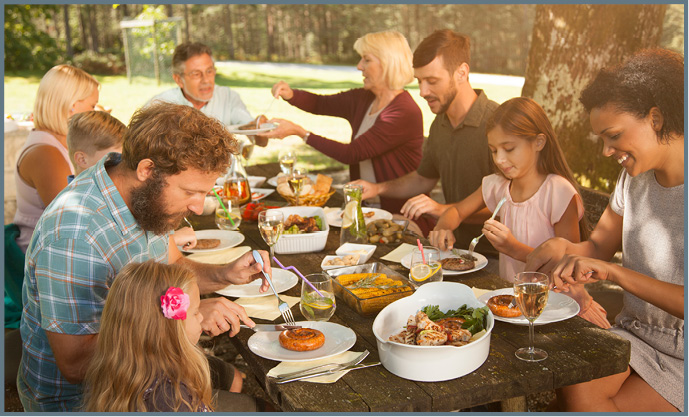 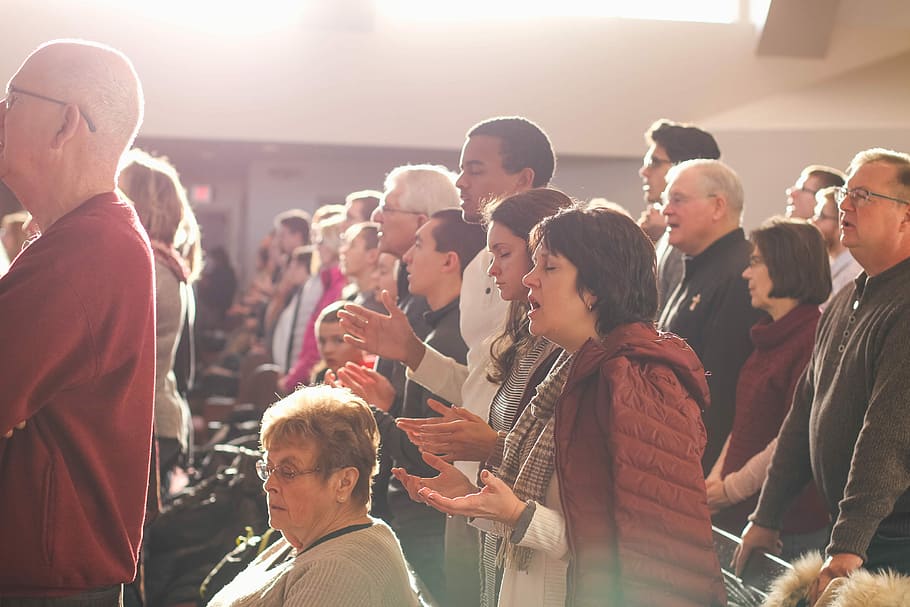 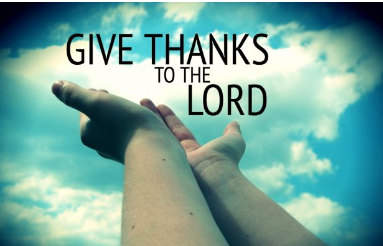